Tópicos Avançados em Tratamento Estatístico de Dados em Ciências Experimentais - PGF5103
1º semestre 
de 2023
Vito R. Vanin
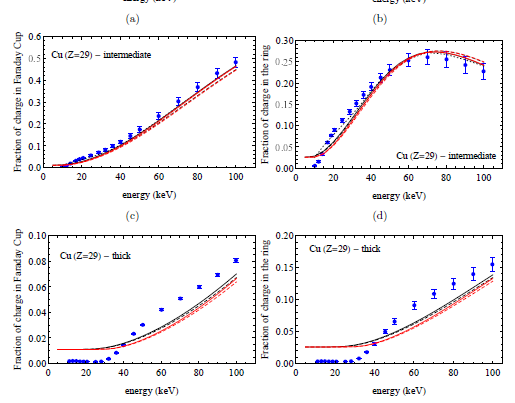 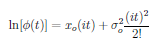 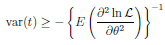 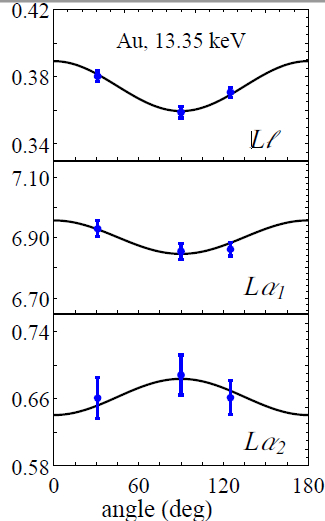 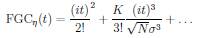 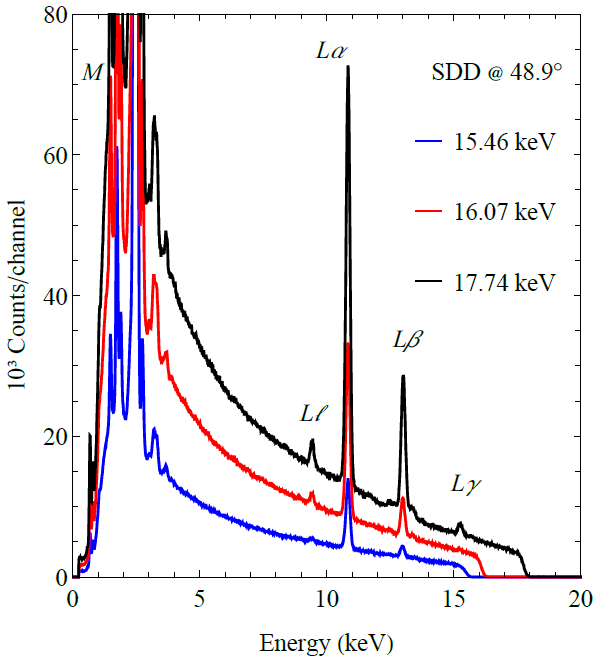 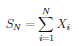 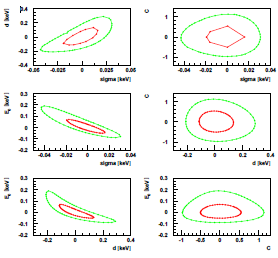 Aula 9 – 25/4: Testes de hipótese. Erro tipo I e erro tipo II
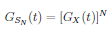 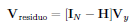 Objetivos
Atividade:
Verifique, por simulação, o nível de confiança calculado na comparação de duas médias no caso homocedástico, bem como o poder do teste
Conceitos e procedimento geral
Hipótese estatística: afirmação acerca da f.d.p. de uma ou mais variáveis aleatórias.

“O céu é azul” não é uma hipótese estatística.

“Mais que 90% da luz proveniente do céu tem comprimento de onda 
na faixa 455 – 492 nm” é uma hipótese estatística.
Procedimento geral
Formular uma hipótese estatística.
Escolher uma estatística com f.d.p. conhecida e          adotar a hipótese como verdadeira.
Escolher uma região crítica para a rejeição da hipótese.
“estatística” 
significa:
em i, o método usado para inferência com base na matemática
em ii, uma função cujas únicas variáveis aleatórias são os dados
Um estatístico jamais vai aceitar uma hipótese! 
“Uma figuração verdadeira, a priori, não existe.” Wittgenstein.  (na Wikipedia:
“... qualquer afirmação sobre fatos do mundo é necessariamente contingente.”)
Exemplo do fabricante de rebites, que vende rebites de 3 mm.
Medidas dos rebites, em mm
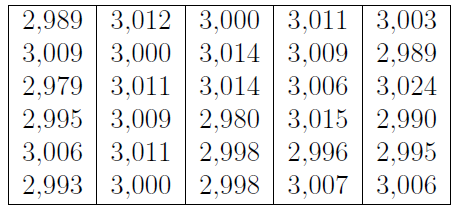 A média de tantos dados é bem aproximada p/ normal, mesmo que os dados 
não tenham 
distribuição normal
Unicaudal vs. bicaudal
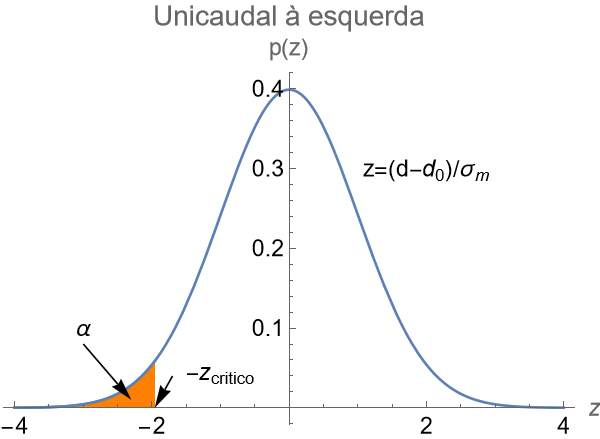 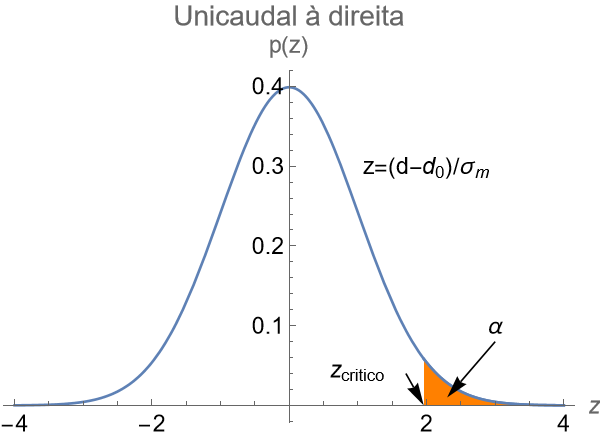 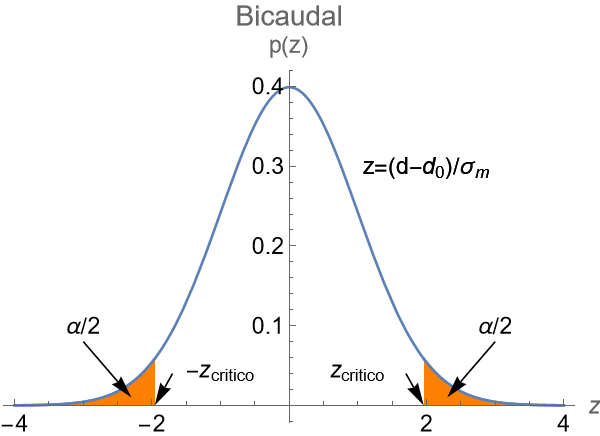 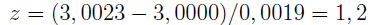 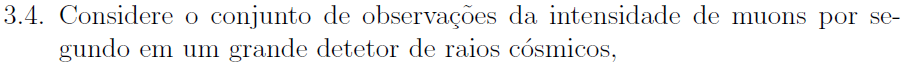 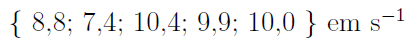 Naquela altura do curso, a ideia era construir intervalos de confiança.
Aqui, propomos verificar se esses dados estão de acordo com um
modelo teórico que prevê que a intensidade é 10,5 múons/s.
muons/s
Dos dados, calcula-se
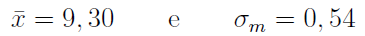 Exemplo dos múons
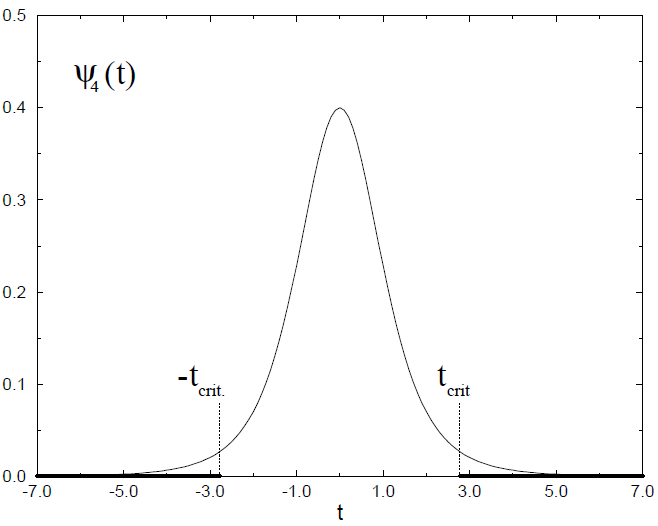 muons/s
Dos dados, calcula-se
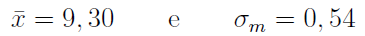 Como está fora da região crítica, 
não se rejeita a hipótese.
Trabalhamos com a teoria com a consciência de que
ela é uma hipótese que os dados não contradizem.
Note o uso do teste bicaudal, 
obrigatório neste caso
Erro tipo I e erro tipo II
Prováveis contaminantes
I-130
R
ação
ação
Prosseguir normalmente
descontaminar
Erro tipo I e erro tipo II
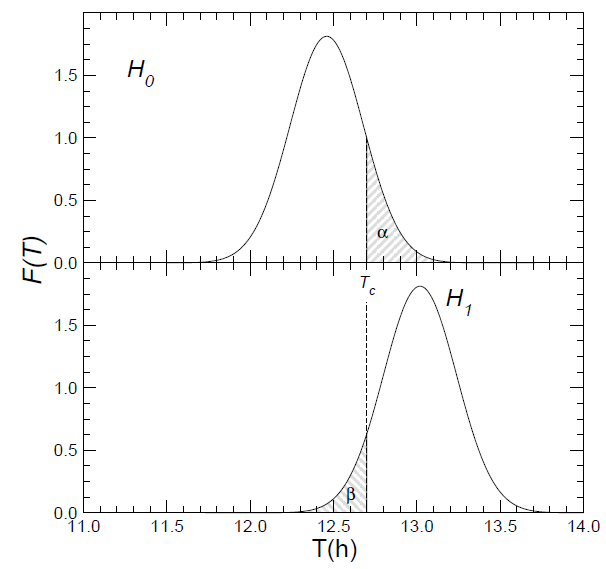 I-130
R
Raramente é possível definir 
a hipótese alternativa, 
assim quase sempre só a 
probabilidade de erro tipo I
é quantificável.
Comparação de duas médias – caso homocedástico
Comparação de duas médias – caso homocedástico
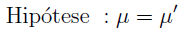 e
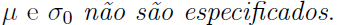 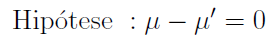 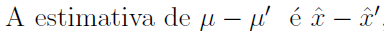 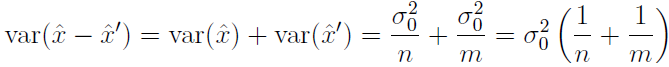 com variância
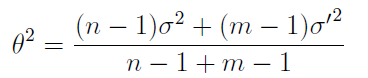 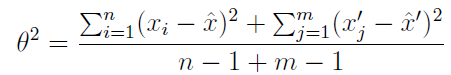 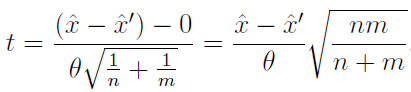 A estatística
Comparação de duas médias – caso heterocedástico
A estatística
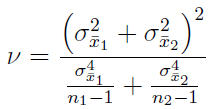 Atividade
Avisos
Estou interessado em comentários sobre o questionário
Estou interessado em comentários sobre o texto do livro.
O que *não* interessa: ortografia, concordância, acentos, erros tipográficos.
Preciso comentários localizados (e gerais) sobre:
Clareza
Equilíbrio entre conciso e minucioso
Conteúdo (muito) superficial ou (muito) profundo
Sequência e continuidade do conteúdo
Adequação das questões e exercícios ao conteúdo
Diagramação (Questões, comentários, exemplos, exercícios, divisão em seções )